To¸n
ÔN TẬP VỀ SỐ TỰ NHIÊN
Bµi 1: a) §äc c¸c sè sau
70 815
975 806
5 723 600
472 036 953
b)Nªu gi¸ trÞ cña ch÷ sè 5 trong mçi sè trªn
5 000 000
50
5 ®¬n vÞ
5 000
Bài 1: - Ôn tập về cách đọc số tự nhiên: Khi đọc số tự 
               nhiên ta tách số đó thành từng hàng, từng lớp
                rồi đọc từ trái sang phải.
           - Giá trị của một chữ số bất kì trong một số tự nhiên.
Bµi 2:  ViÕt sè thÝch hîp vµo chç chÊm ®Ó cã.
a) Ba sè tù nhiªn liªn tiÕp
b) Ba sè ch½n liªn tiÕp
….
98  ;          ;  102 
996  ;          ;
3000  ;  3002 ;
100
….
1000
998  ;  999 ;
8000  ;  8001 ;
66 665  ;                   ; 66 667
998
….
1000
….
8002
….
3004
66 666
….
….
c) Ba sè lÎ liªn tiÕp
….
77  ;  79 ;
229   ;            ;   303 
2001   ;  2003 ;
81
….
301
2005
….
Bài 2
* 2 sè tù nhiªn liªn tiÕp th× h¬n ( kÐm ) nhau 1 ®¬n vÞ.
* Sè ch½n lµ sè cã tËn cïng lµ: 0; 2; 4; 6; 8
2 sè ch½n liªn tiÕp th× h¬n ( kÐm ) nhau 2 ®¬n vÞ.
* Sè lÎ lµ sè cã tËn cïng lµ: 1; 3; 5; 7; 9.
2 sè lÎ liªn tiÕp th× h¬n ( kÐm ) nhau 2 ®¬n vÞ.
Bµi 3:
>
< 
=
1 000 … 997
       6 987 … 10 087
7 500 : 10 … 750
>
?
<
=
53 796 … 53 800
217 690 … 217 689
  68 400 … 684 x 100
<
>
=
Bµi 4: Viết các số theo thứ tự:
Từ bé đến lớn: 4 856;  3 999;  5 486;  5 468.
Từ lớn đến bé: 2 763;  2 736;  3 726;  3 762.
Bài làm:
Từ bé đến lớn: 3 999; 4 856; 5 468; 5 486.
Từ lớn đến bé: 3 762; 3 726 ;2 763; 2 736.
Bµi 3, 4:
* Trong 2 số tự nhiên
+ Số nào có nhiều chữ số hơn thì lớn hơn. Số nào
 có ít chữ số hơn thì bé hơn.
+ NÕu hai sè cã sè ch÷ sè b»ng nhau th× so s¸nh tõng 
cÆp ch÷ sè ë cïng mét hµng kÓ tõ tr¸i sang ph¶i.
Bài 5: Tìm chữ số thích hợp để khi viết vào ô trống ta được:
    43 chia hết cho 3;
b) 2      7 chia hết cho 9;
c) 81       chia hết cho cả 2 và 5;
d) 46      chia hết cho cả 3 và 5;
Bài 5: Tìm chữ số thích hợp để khi viết vào ô trống ta được:
    43 chia hết cho 3;

b) 2      7 chia hết cho 9;

c) 81       chia hết cho cả 2 và 5;

d) 46      chia hết cho cả 3 và 5;
2
0
0
5
Bài 5:
* Số chia hết cho 3 là số có tổng các chữ số chia hết cho 3.
* Số chia hết cho 9 là số có tổng các chữ số chia hết cho 9.
* Các số chia hết cho 2 là các số có số tận cùng là: 0; 2; 4; 6; 8.
* Các số chia hết cho 5 là các số có số tận cùng là: 0; 5.
To¸n
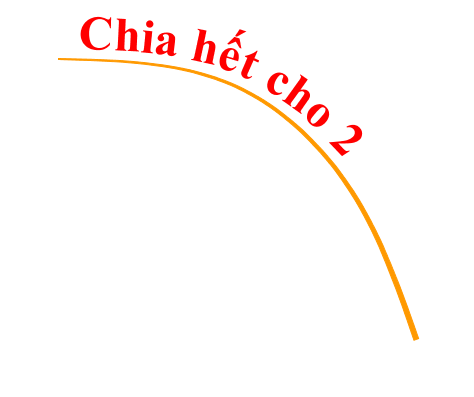 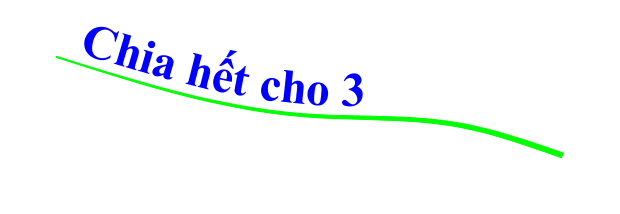 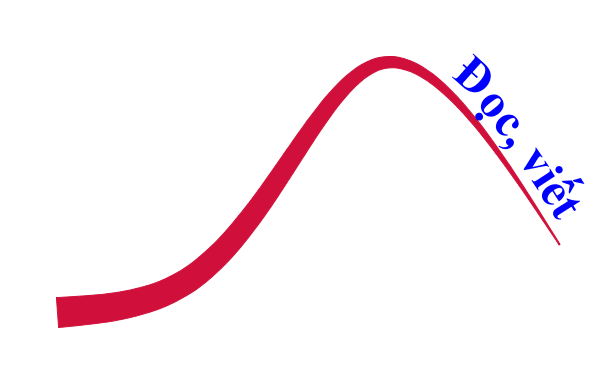 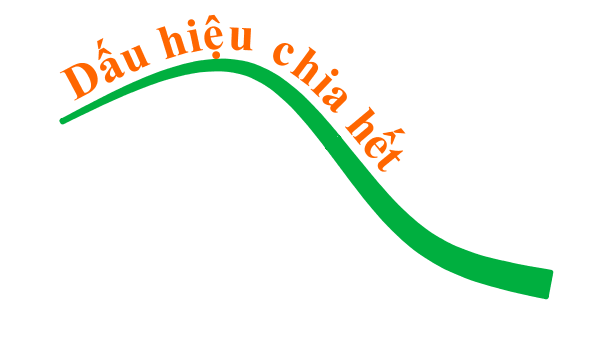 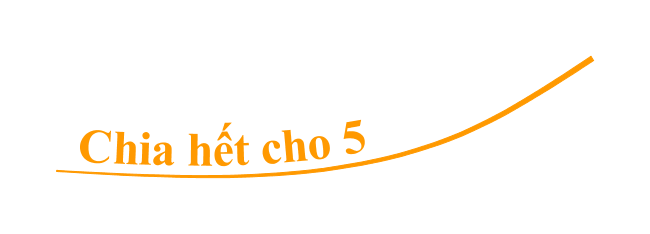 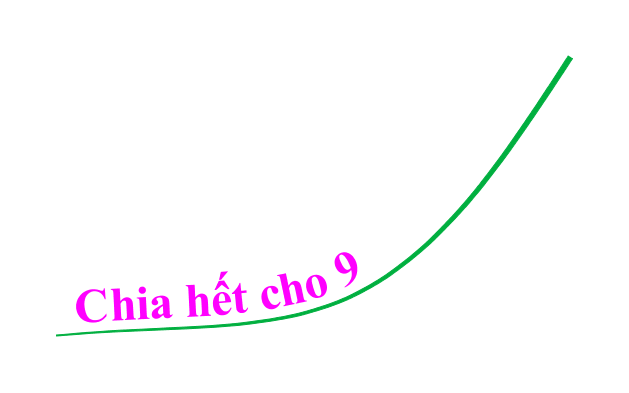 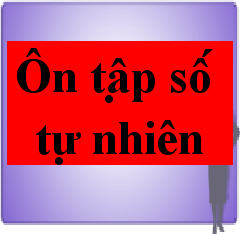 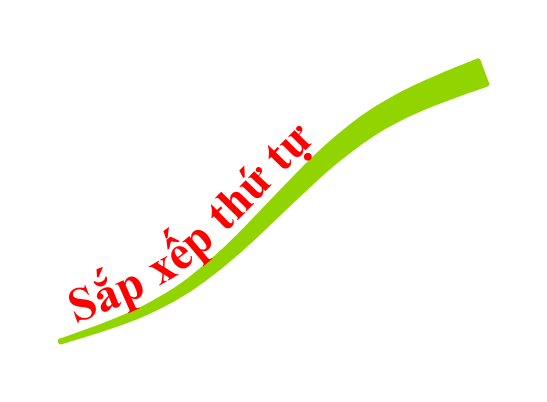 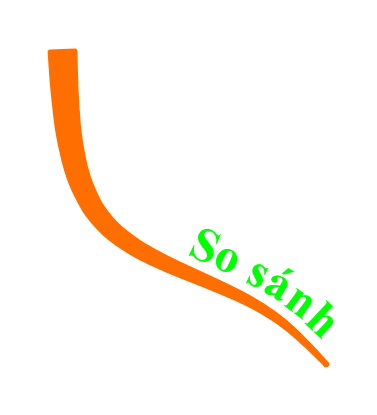 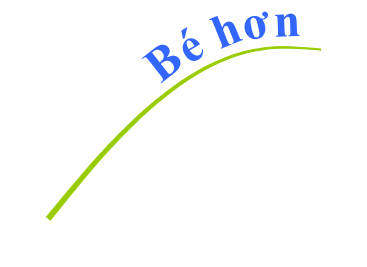 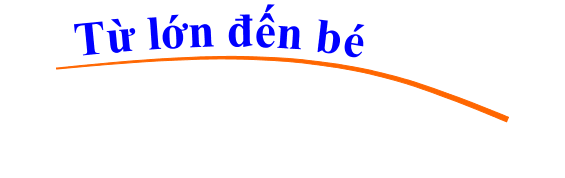 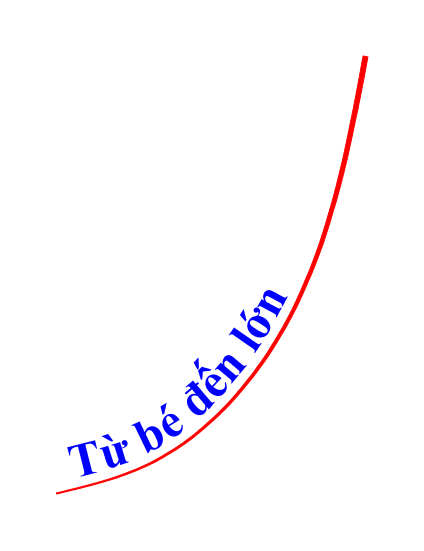 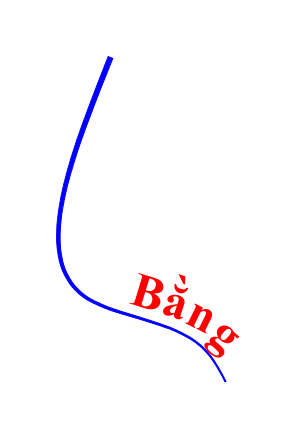 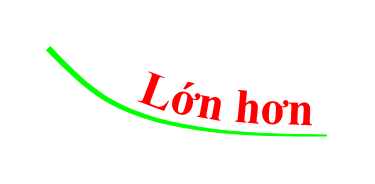